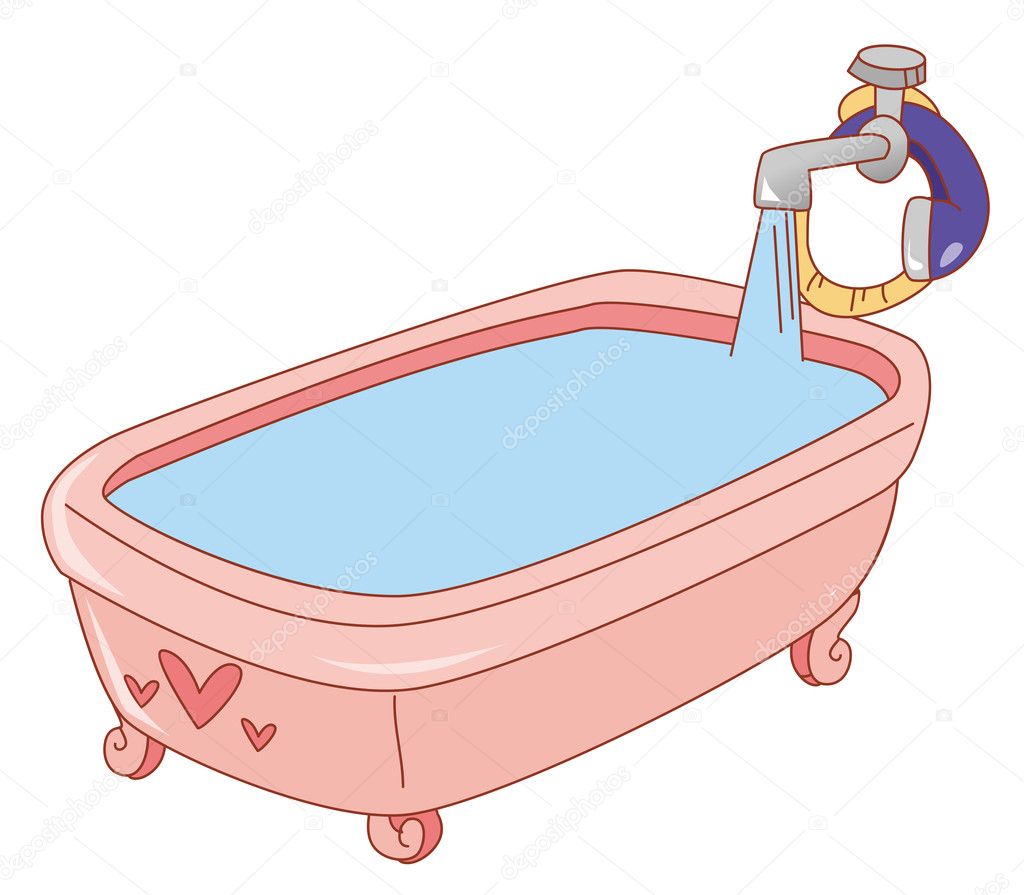 There are…
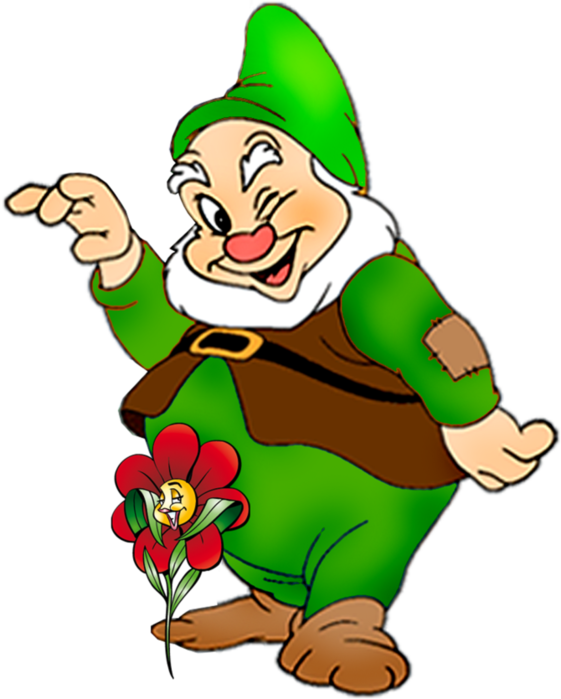 There is…
Выберите правильный ответ.
1. There is/ There are two boxes in the room.
2. There is/ There are a glass in the kitchen.
3. There is/ There are a sofa in the bedroom.
4. There is/ There are some carrots on the table.
Предлоги места
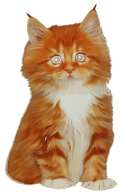 VS
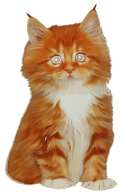 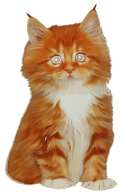 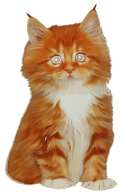 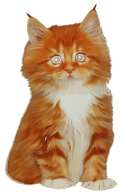 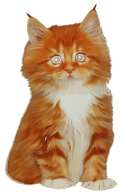